YEAR SEVEN BRONZE AWARDS
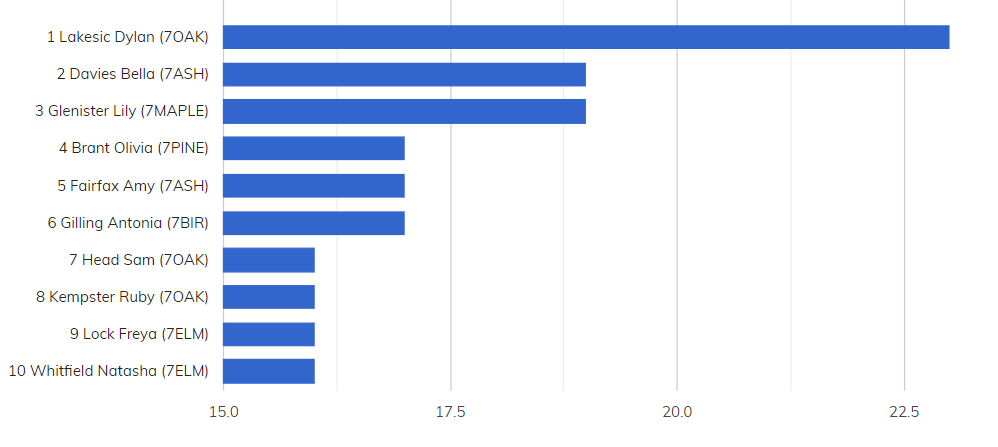 YEAR EIGHT BRONZE AWARDS
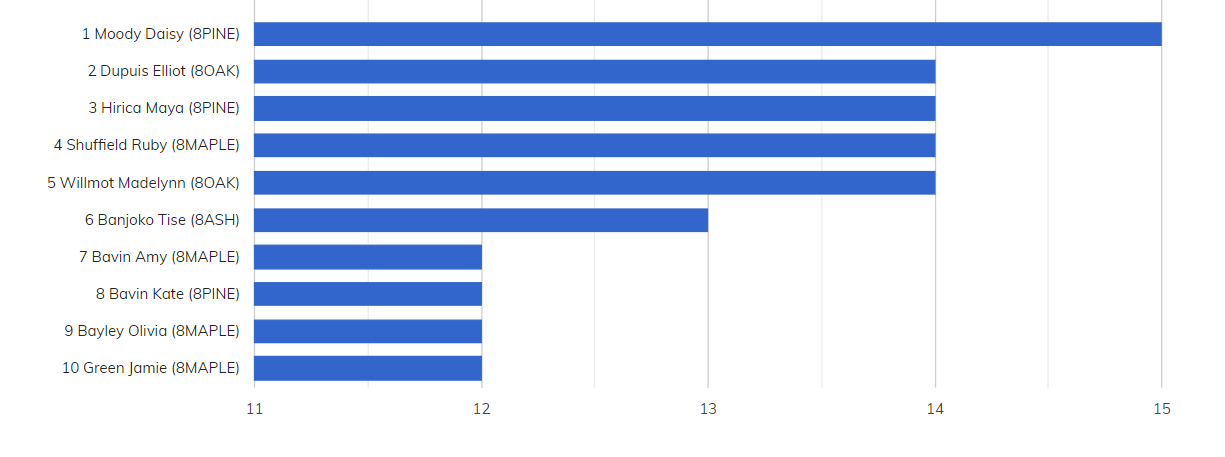 YEAR NINE BRONZE AWARDS
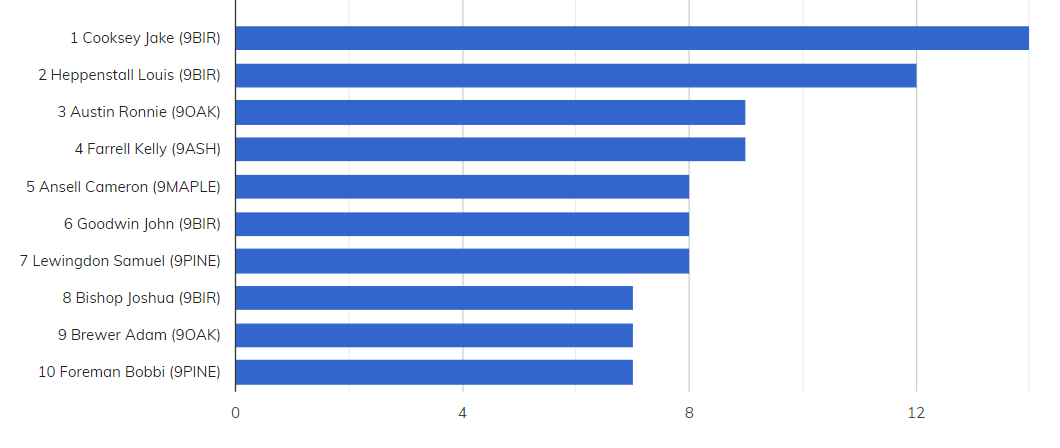 YEAR TEN BRONZE AWARDS
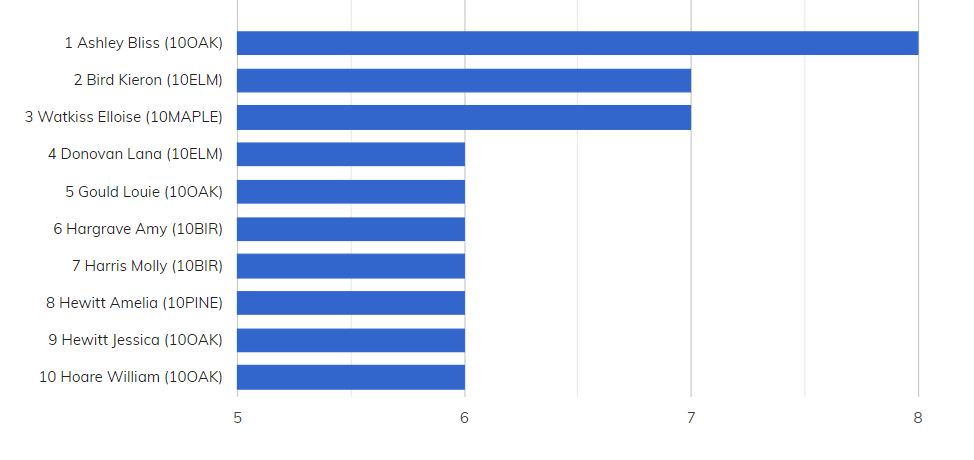 YEAR ELEVEN BRONZE AWARDS
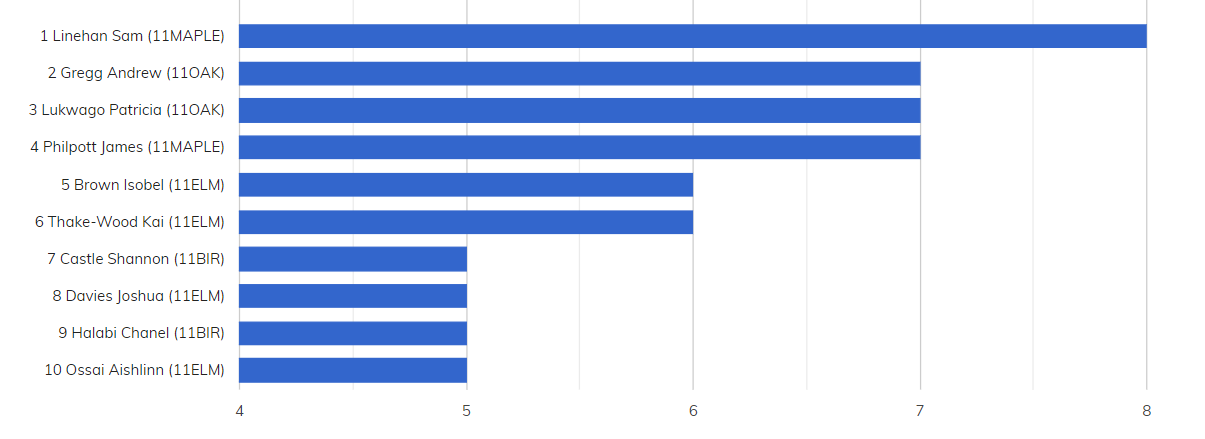 None this week
This academic year
YEAR TWELVE BRONZE AWARDS
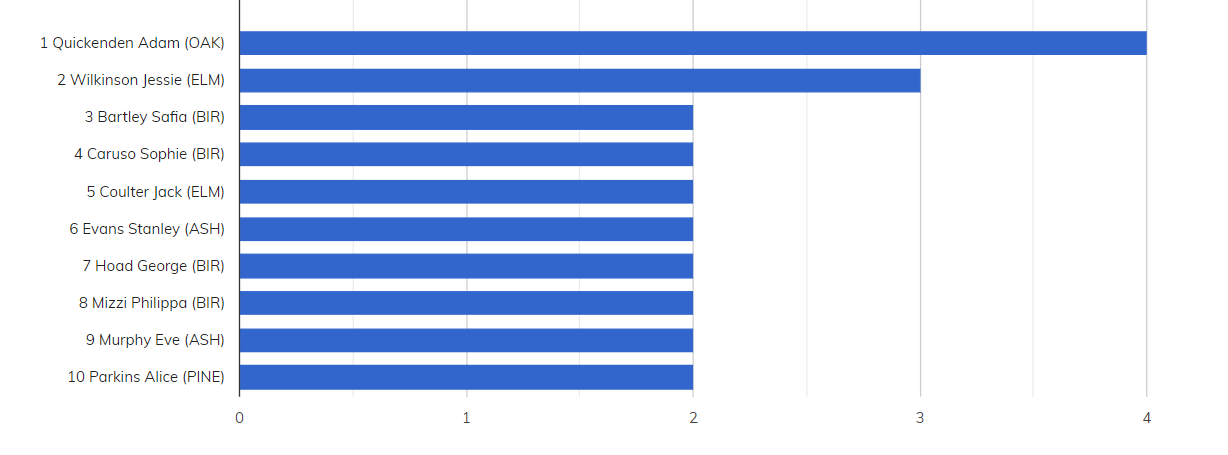 None this week
YEAR THIRTEEN BRONZE AWARDS
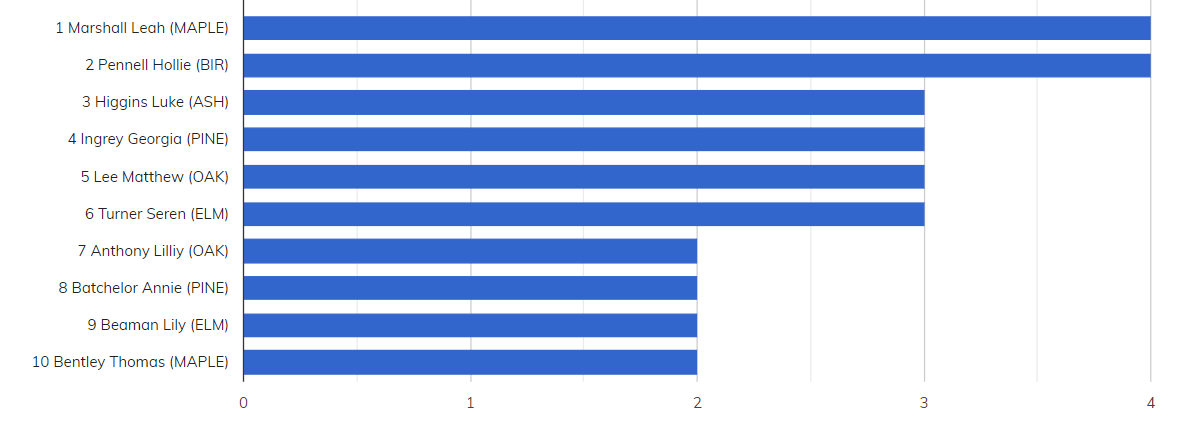 None this week
This academic year
YEAR SEVEN SILVER AWARDS
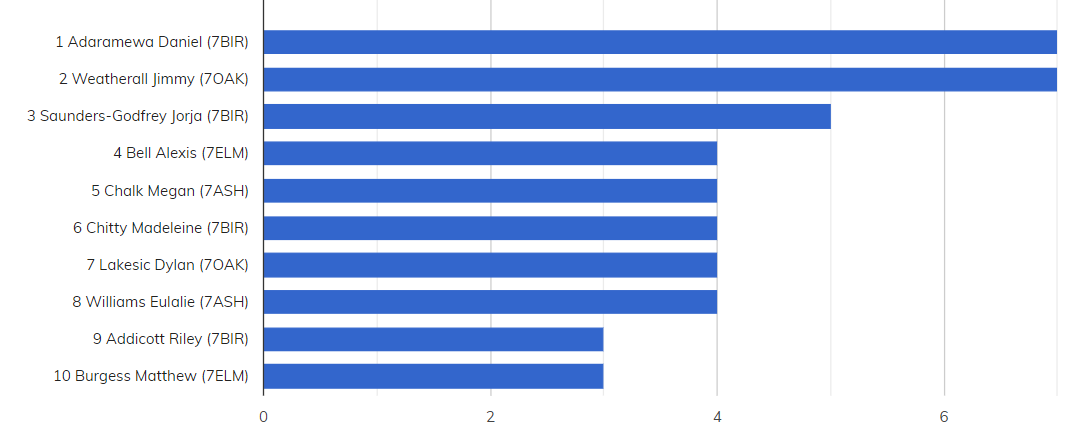 YEAR EIGHT SILVER AWARDS
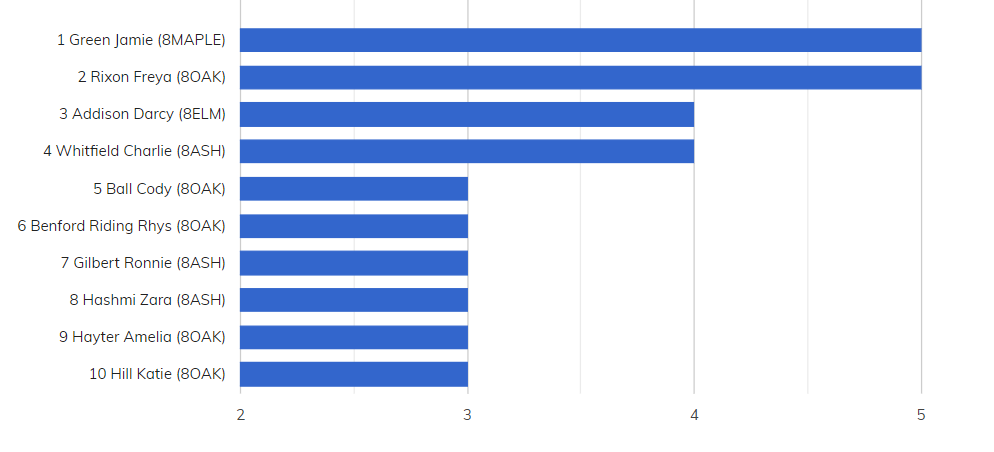 YEAR NINE SILVER AWARDS
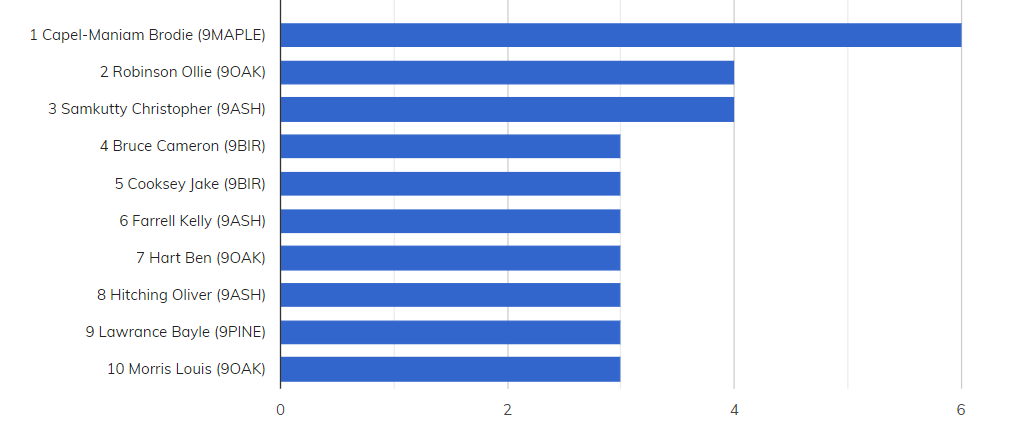 YEAR TEN SILVER AWARDS
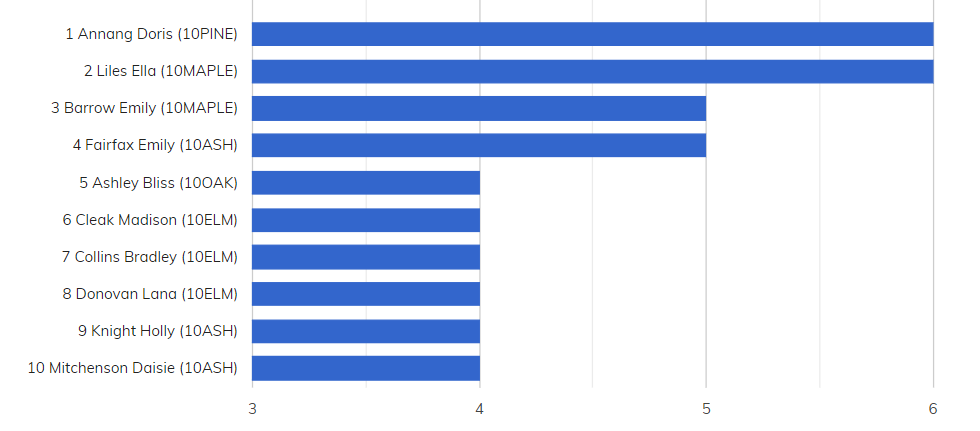 Exam week
YEAR ELEVEN SILVER AWARDS
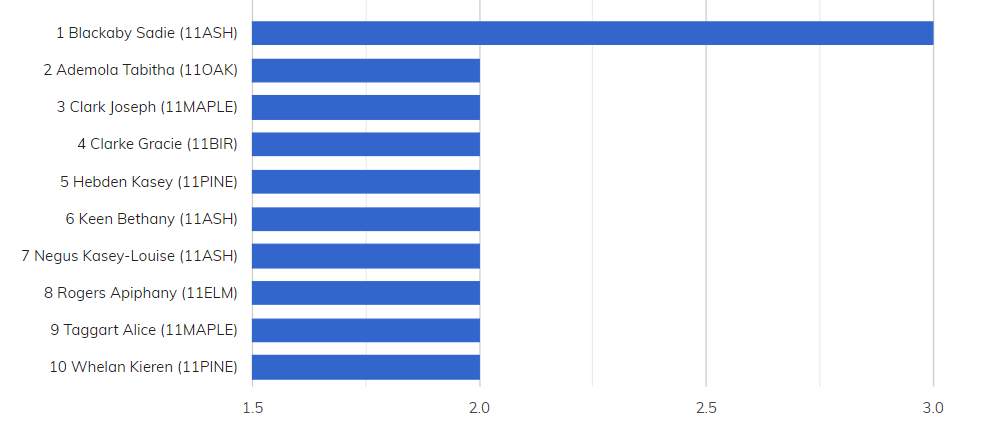 None this week
This academic year
YEAR TWELVE SILVER AWARDS
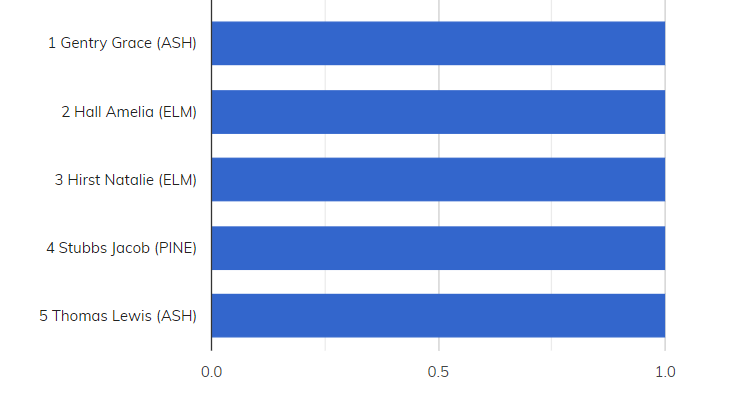 None this week
This academic year
YEAR THIRTEEN SILVER AWARDS
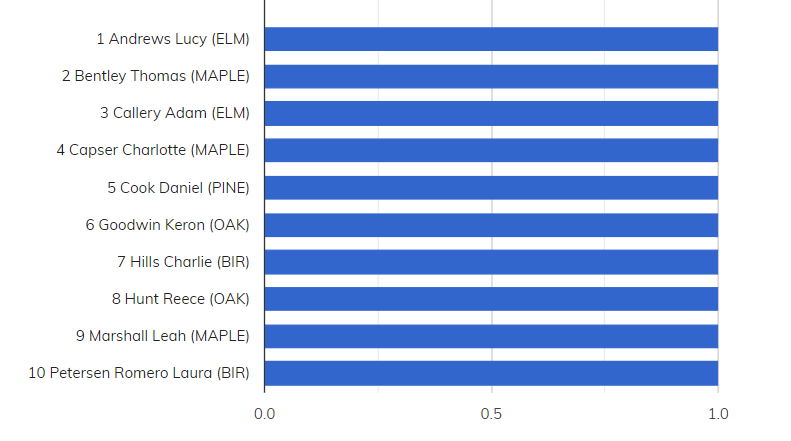 None this week
GOLD AWARDS
Allen Henry (7BIR)		1
Baker Sonny (10BIR)	1
Burgess Fifi (7PINE)		1
Burgess Matthew (7ELM)	1
Chalk Megan (7ASH)	1
Cleak Madison (10ELM)	1
Cooke Sophie (10BIR)	1
Fairfax Emily (10ASH)	1
Gregg Andrew (11OAK)	1
Hirica Maya (8PINE)	1
Lane Millie (7MAPLE)	1
Ling Haydn (10OAK)	1
Martin Emily (10ASH)	1
Moody Daisy (8PINE)	1
Sherman Bill (7BIR)		1
York Matthew (7ASH)	1
TOP TEN CHAUNCY AWARDS (NO OF SLIPS) YEAR SEVEN
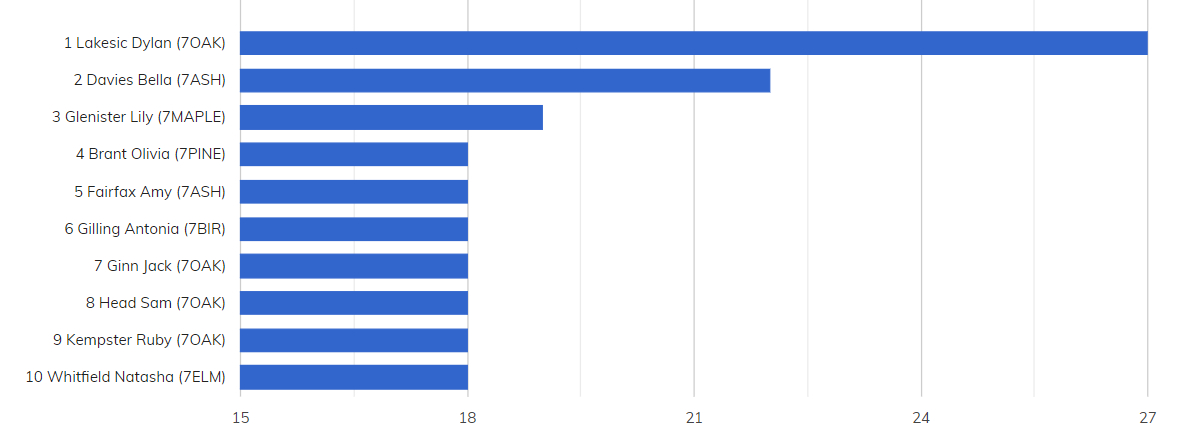 TOP TEN CHAUNCY AWARDS (NO OF SLIPS) YEAR EIGHT
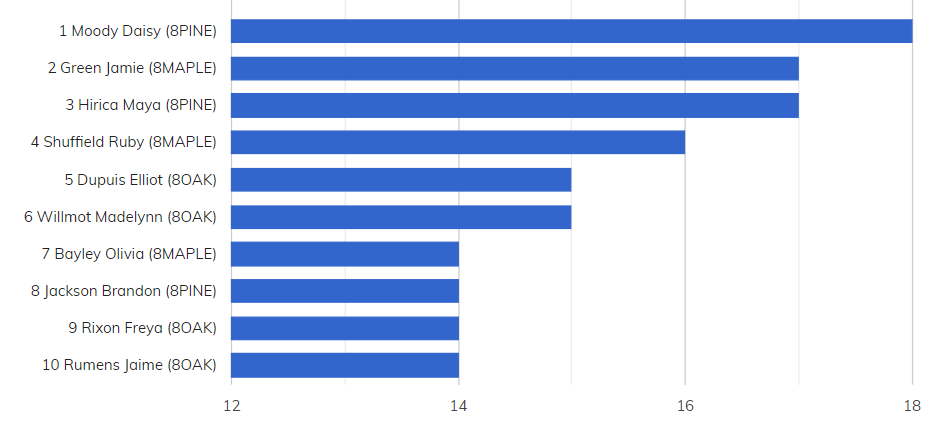 TOP TEN CHAUNCY AWARDS (NO OF SLIPS) YEAR NINE
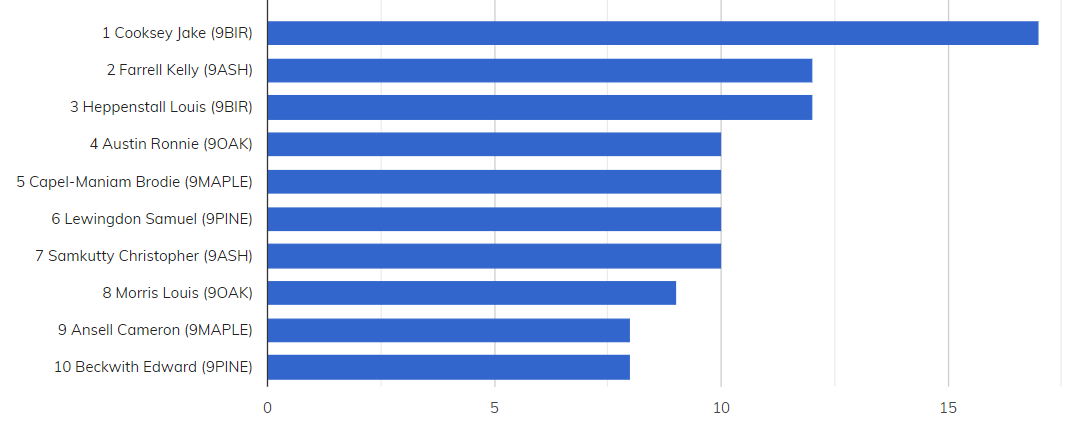 TOP TEN CHAUNCY AWARDS (NO OF SLIPS) YEAR TEN
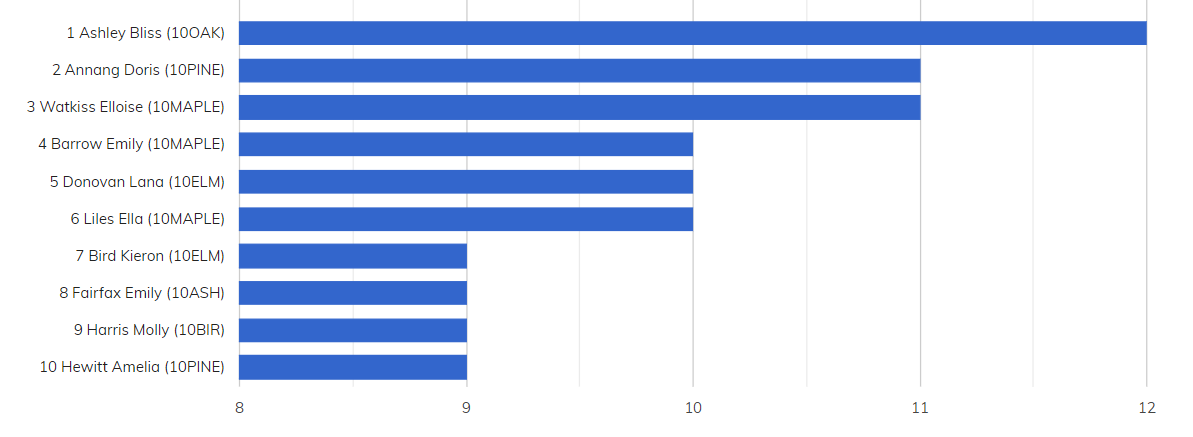 TOP TEN CHAUNCY AWARDS (NO OF SLIPS) YEAR ELEVEN
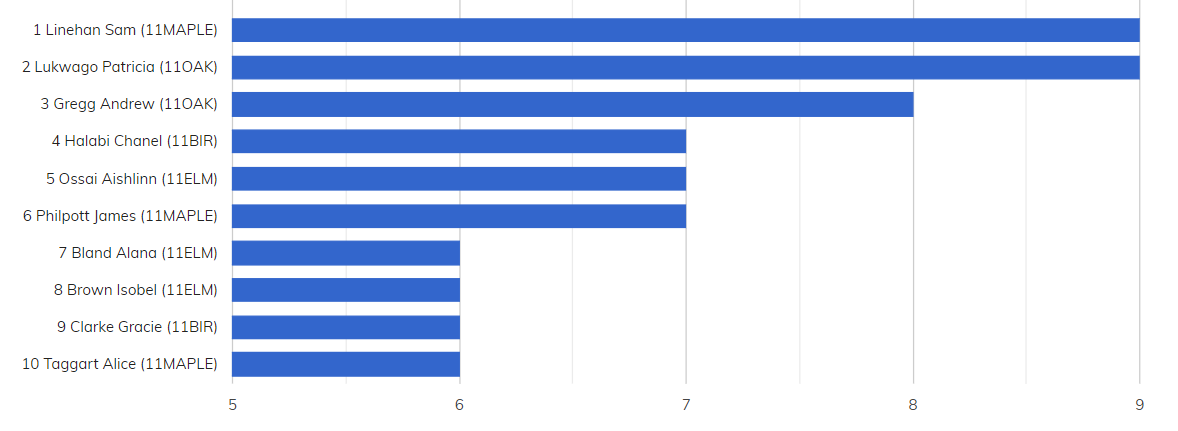 This academic year
TOP TEN CHAUNCY AWARDS (NO OF SLIPS) SIXTH FORM
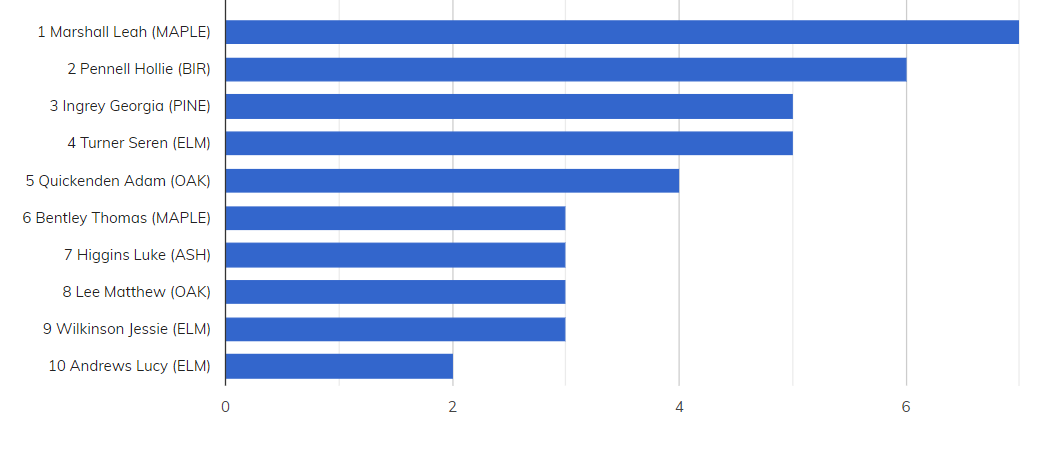 This academic year
CHAUNCY ACHIEVEMENTS
Allen Henry (7BIR)	1
Ambler Lewis (8PINE)	1
Atkinson Molly (7ASH)	1
Clark Nate (7BIR)		1
Clarke Madeleine (7ASH)	1
Coates Kane (7MAPLE)	1
Cook Holly (7OAK)	1
Cox Olivia (8MAPLE)	1
Eagle Ella-Rose (7BIR)	1
Fisher Lauren (8OAK)	1
Furze Daisy (8ELM)	1
Gafney Daisy (7ASH)	1
Gentry Madison (8OAK)	1
Ginn Jack (7OAK)		1
Greene Asha (7ASH)	1
Hammond Kayleigh (8BIR)	1
Hankin George (8OAK)	1
Hashmi Zara (8ASH)	1
Healy Luke (8BIR)		1
Hunt Jennifer (7MAPLE)	1
Hutchins Victoria (7PINE)	1
Ince Leyla (7BIR)		1
Kempster Ruby (7OAK)	1
Kenny Max (7BIR	)	1
Kinloch Niamh (8ASH)	1
Landeira Samuel (8ASH)	1
List Frederick (8BIR)	1
Millhouse Samuel (7ELM)	1
Robertson Thomas (8MAPLE)	1
Russell Erin (7OAK)	1
Shepherd Emma (8MAPLE)	1
Southwell Erin (8BIR)	1
Steele Albi (8PINE)	1
Straker Jade (8BIR)	1
Swindale Megan (8ASH)	1
Tancock Matthew (7BIR)	1
Thornton Emily (7ASH)	1
White Scott (8PINE)	1
White Sophie (7BIR)	1
Whitfield Charlie (8ASH)	1
Whitfield Natasha (7ELM)	1